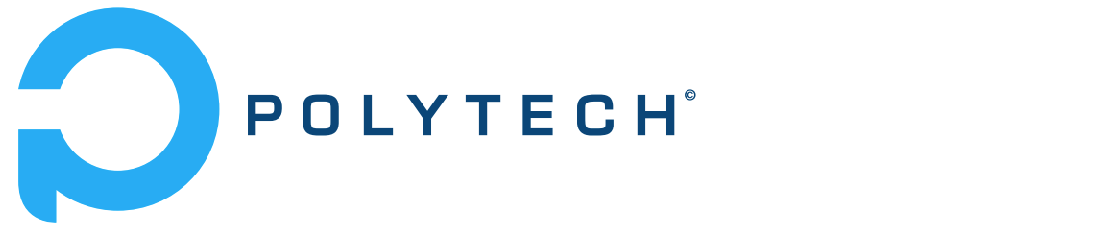 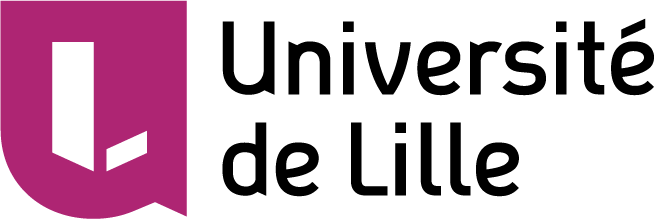 Manger Bon, Manger BioPCIS 2019 /2020
POUILLON Lucie
RULLIER Julie
RONCHETTI Maxime 
SOUKRAT Ayoub 
RABI Haytham 
WEI Yiheng
Comment aider les étudiants à manger bio ?
En créant un club potager !
Facilement accessible par tous

Fruits et légumes cultivés naturellement

Améliorer ludiquement son alimentation
Nos ambitions
Apporter aux étudiants des légumes bons pour leur santé

Développer le « Do It Yourself » 

Donner envie de changer son alimentation
Nos concurrents
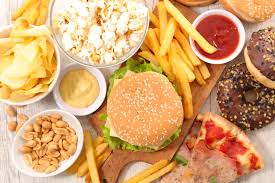 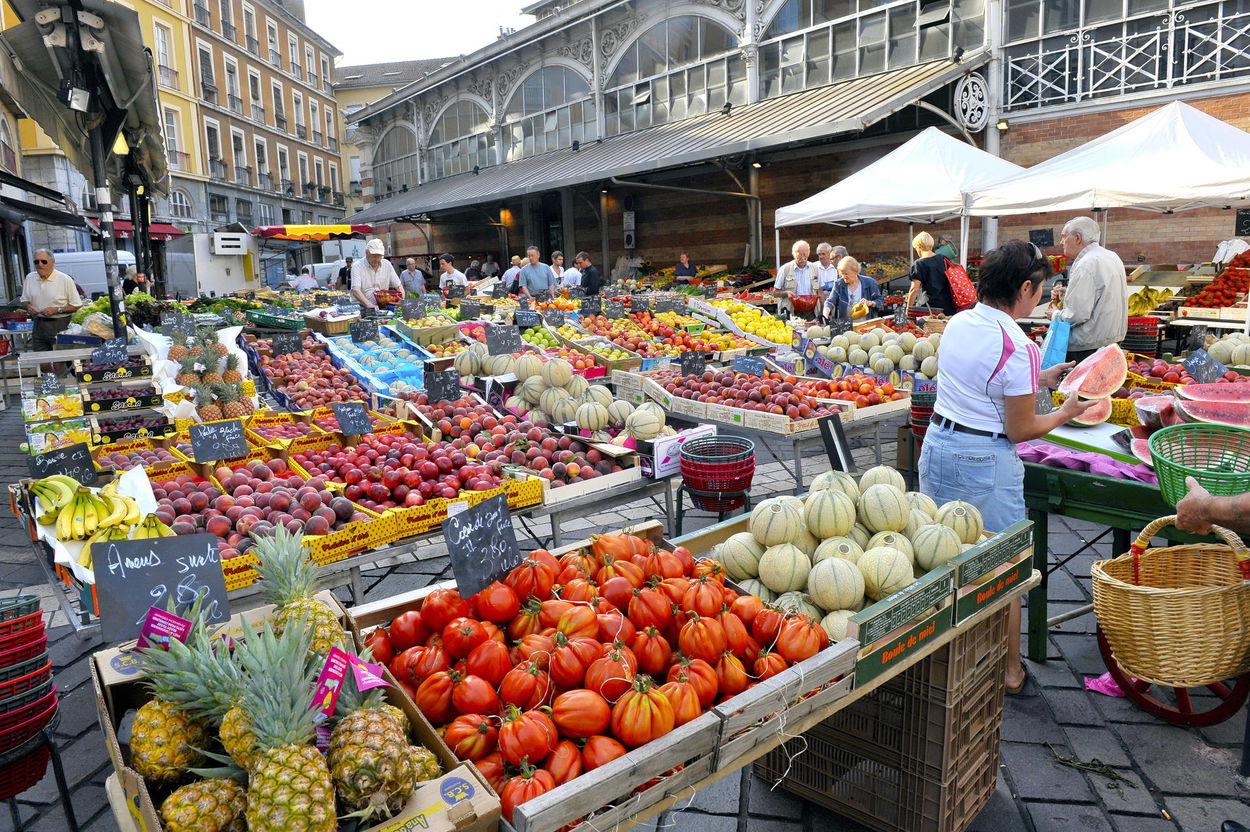 Merci de votre écoute